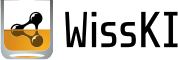 Wissenschaftliche Kommunikations-Infrastruktur

Workshop
CIDOC CRM SIG Meeting

Germanisches Nationalmuseum, Nürnberg
May 19, 2015
Mark Fichtner
Germanisches Nationalmuseum Nürnberg
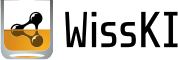 WissKI = Wissenschaftliche KommunikationsInfrastruktur
Funding by DFG (LIS) 2009 – 2011 (extended until 2012)
Second funding by DFG (LIS) 2014-2015
Projectpartners
Friedrich-Alexander-Universität Erlangen-Nürnberg (FAU), Lehrstuhl für Informatik 8: Künstliche Intelligenz (Prof. Dr. Günther Görz)
Germanisches Nationalmuseum (GNM) Nürnberg, Referat für Museums- und Kulturinformatik (Dr. Siegfried Krause)
Zoologisches Forschungsmuseum Alexander Koenig (ZFMK) Bonn, Biodiversitätsinformatik (Dr. Karl-Heinz Lampe †, Dr. Peter Grobe)
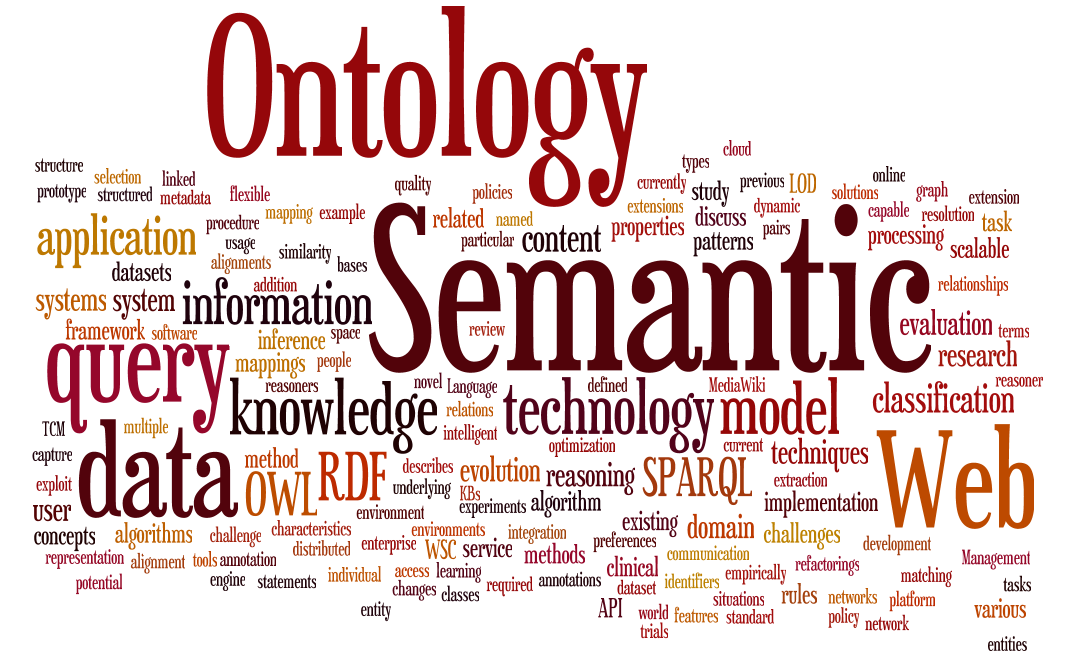 http://tw.rpi.edu/weblog/wp-content/uploads/2010/11/ISWCTagCloudNew.png
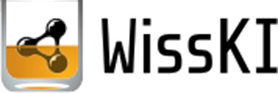 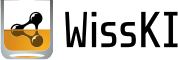 WissKI is …
a virtual research environment for scientific research data
based on idea of the Wiki 
accessible online via web browser from everywhere
Open Source and free for download
			
	http://wiss-ki.eu 		http://www.facebook.com/wisskiproject
Characteristics of the systems
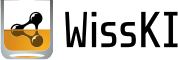 Compatible to ISO 21127 (CIDOC CRM)
Modular, easy adjustable and customizable
A lot of interfaces
Support for usage of authority files like Getty TGN and PND
Ideal system für Linked Open Data
Semantic Data Modelling
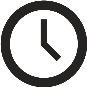 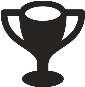 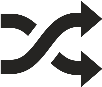 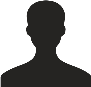 Albrecht Dürer
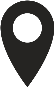 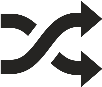 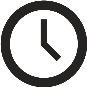 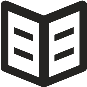 Self-portrait
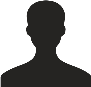 Nürnberg
Semantic Pathbuilder
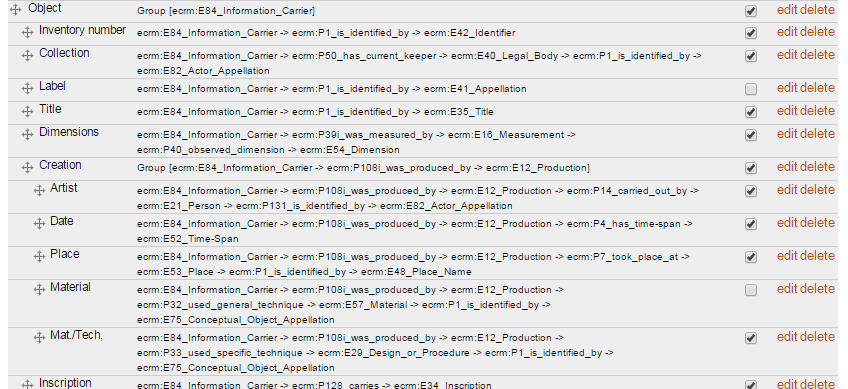 Semantic Data Modelling
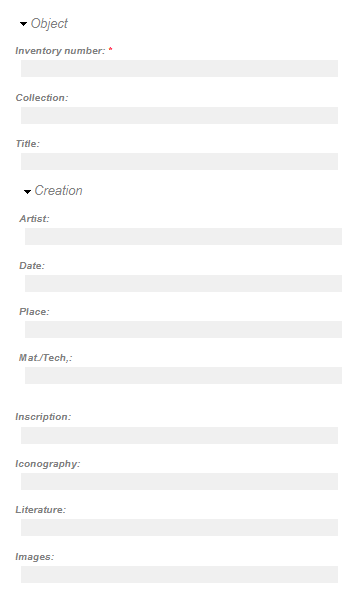 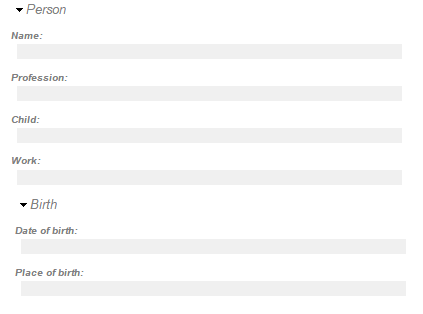 Albrecht Dürer
Albrecht Dürer
Nürnberg
Nürnberg
System- and Datamodel
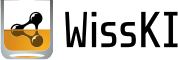 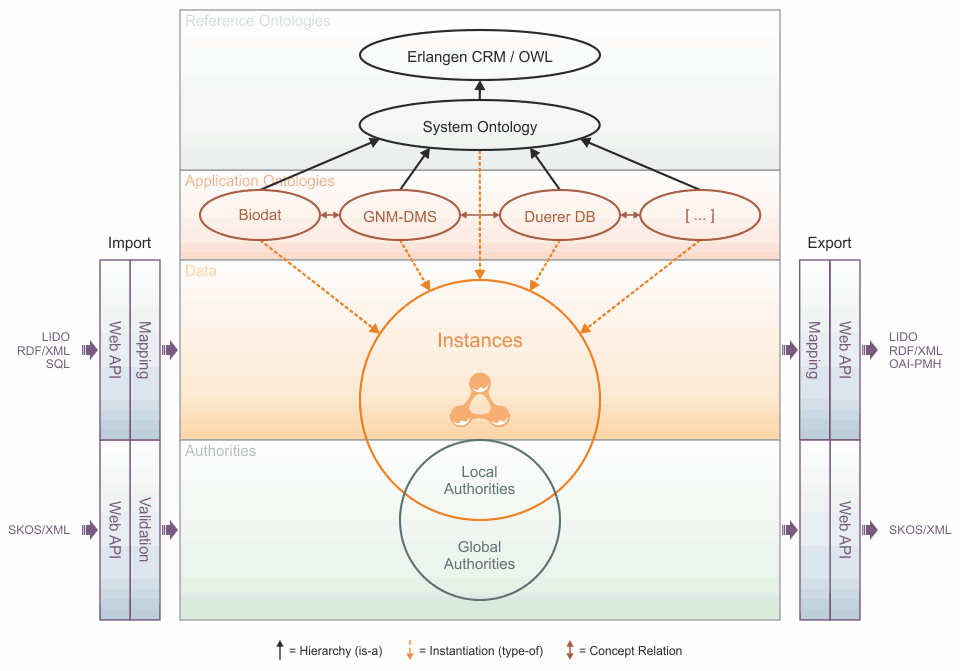 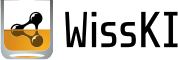 WissKI is…
a module set for the CMS Drupal
storing its data in a triple store
using all features that drupal provides e.g. user management, web pages, forums, wysiwyg editors, …
Form based data acquisition
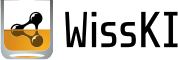 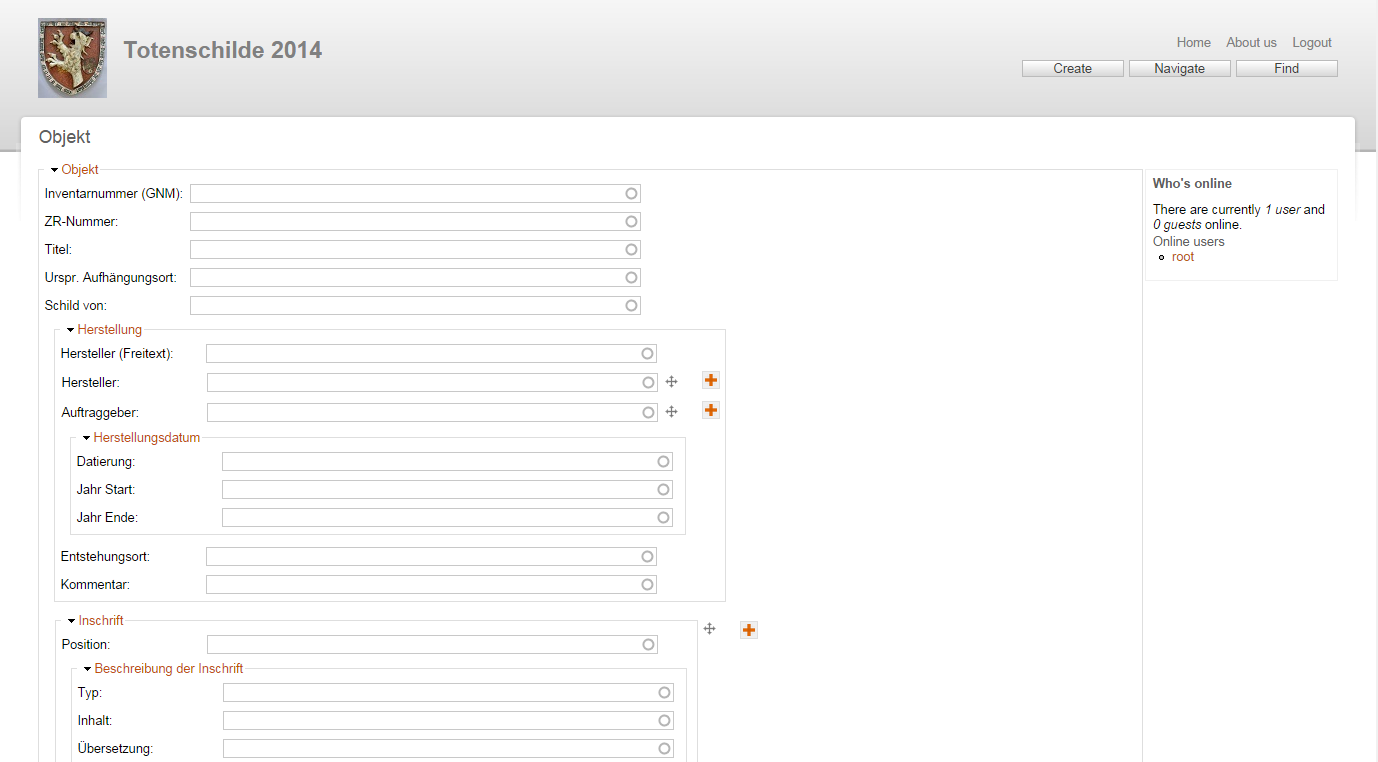 Text based data acquisition
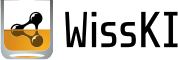 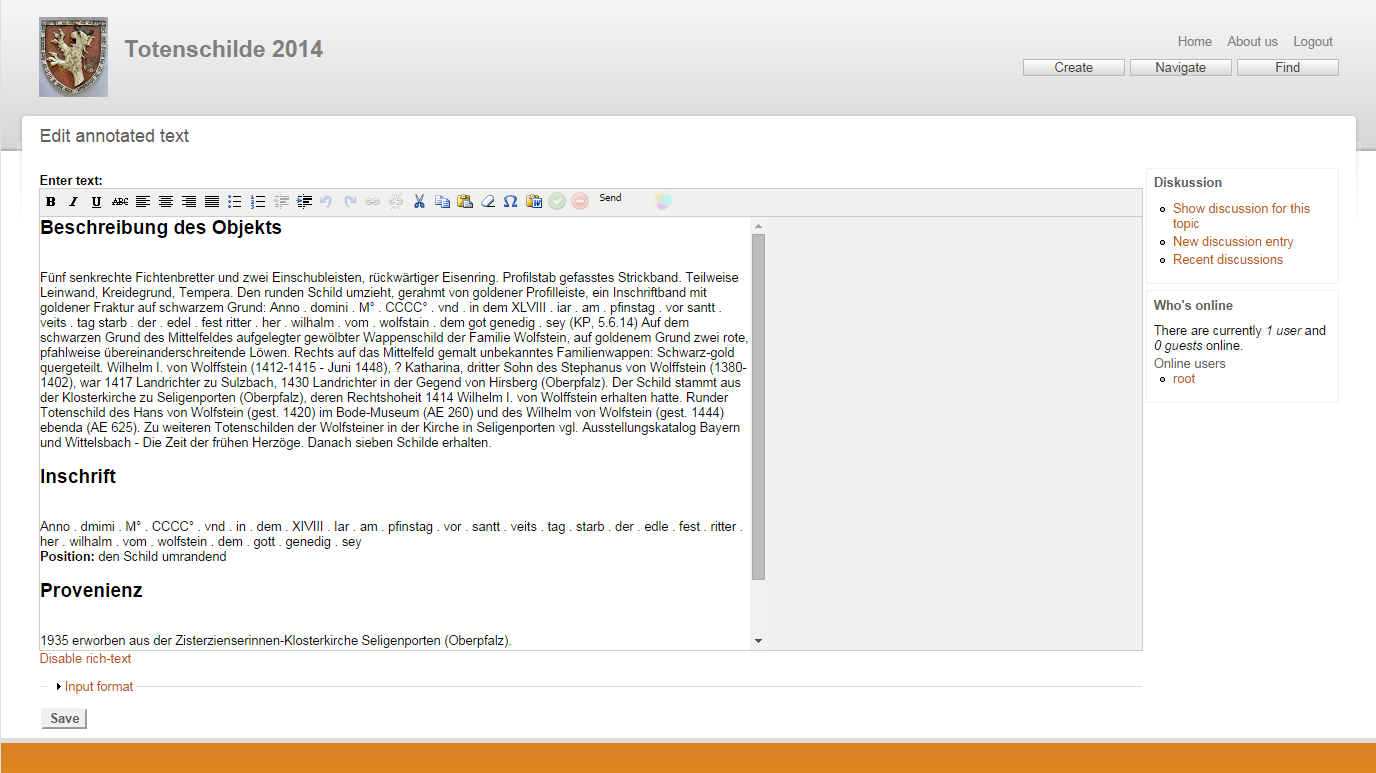 Data presentation
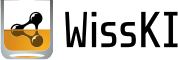 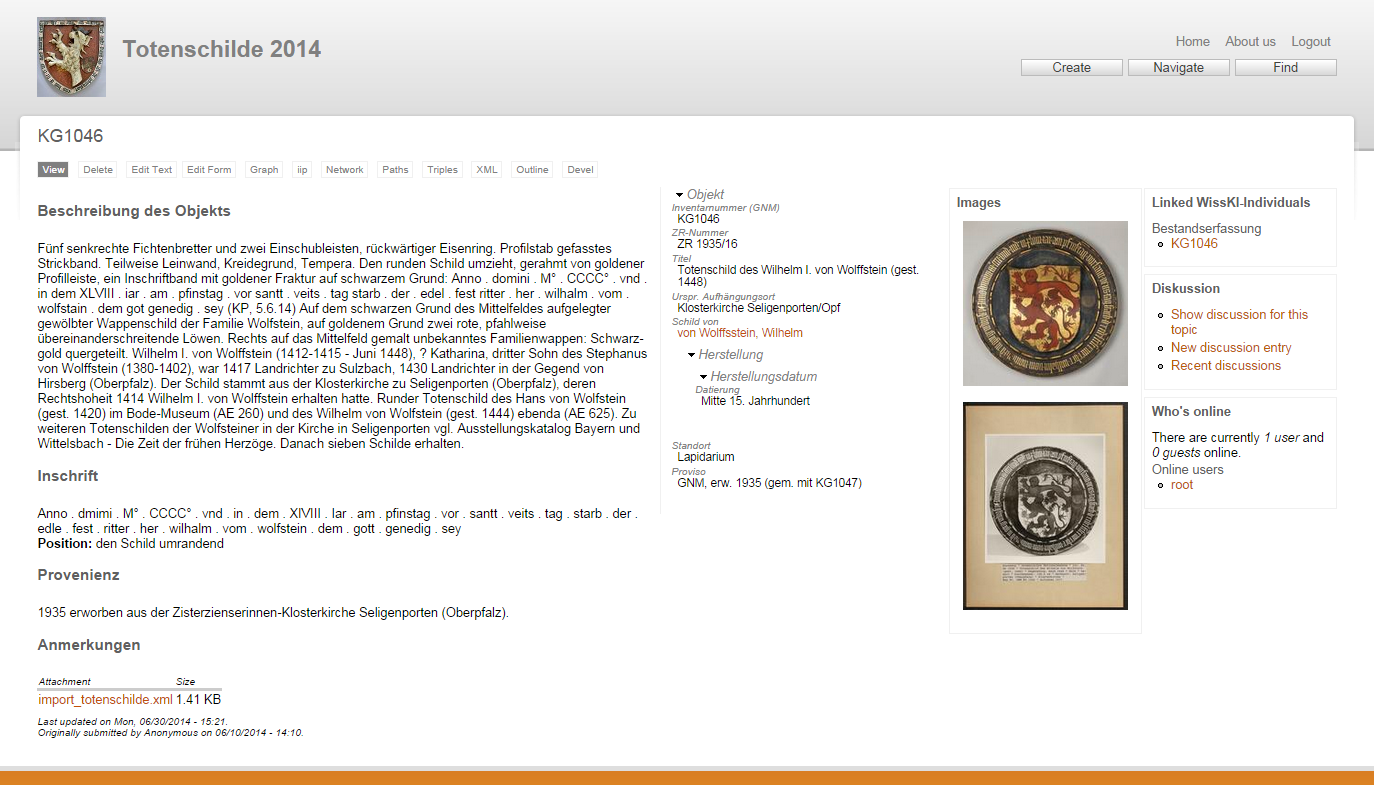 OWL/XML in the triplestore
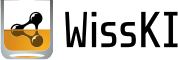 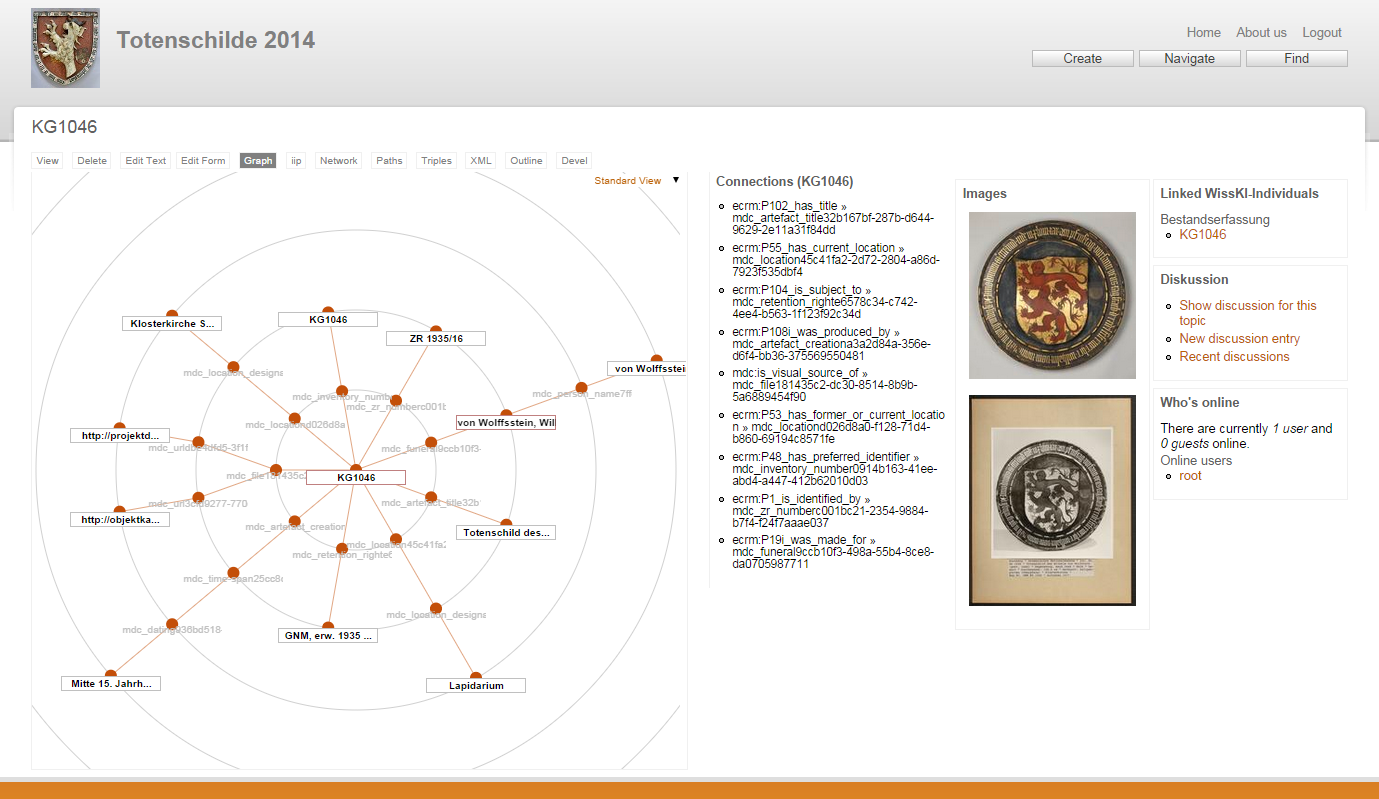 Navigation
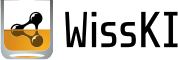 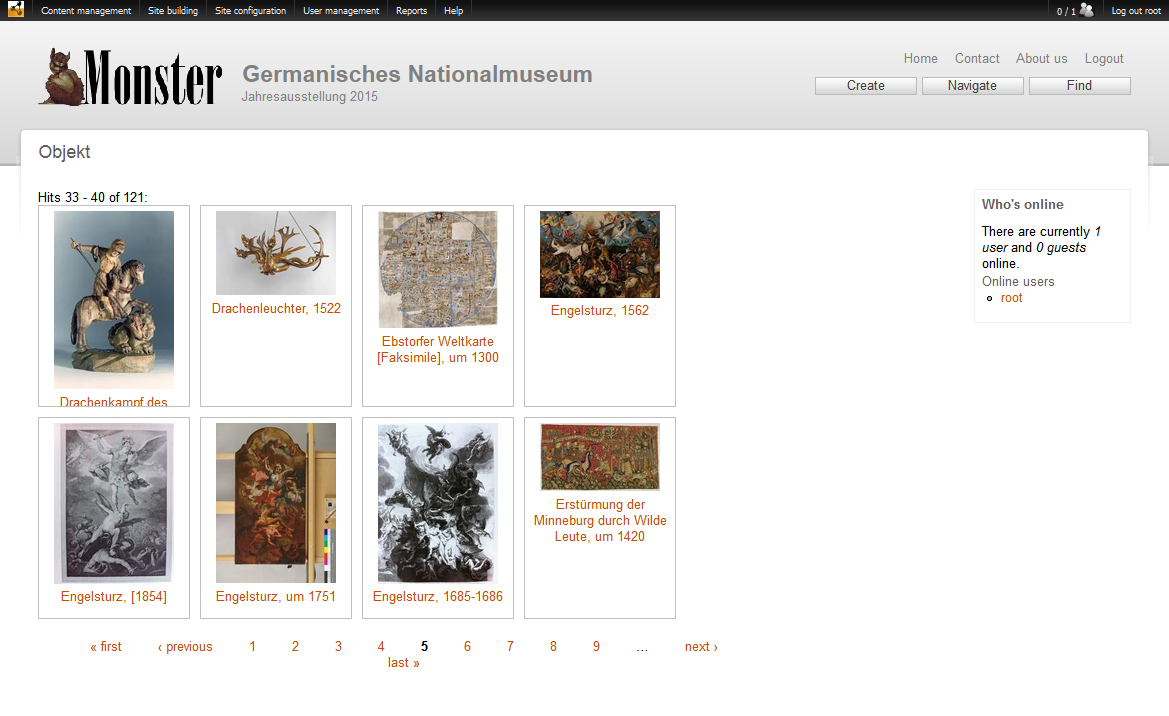 Full-text search and detailed search
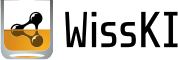 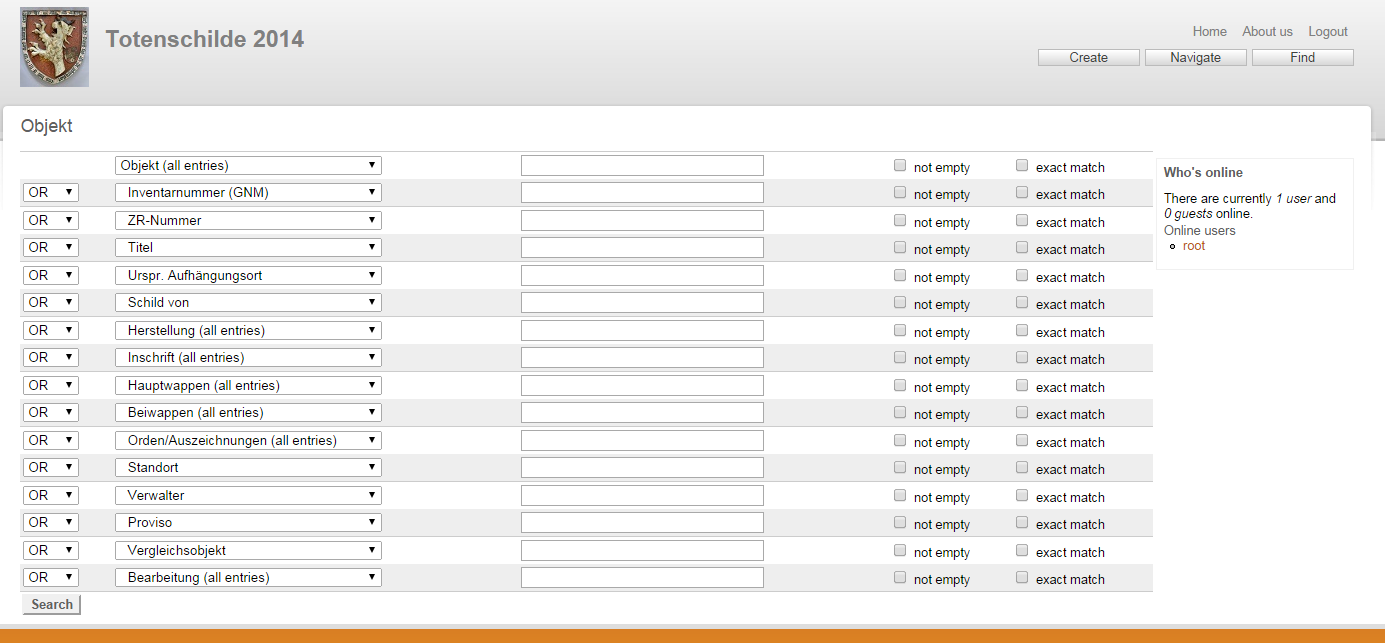 Zoom
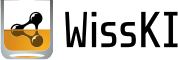 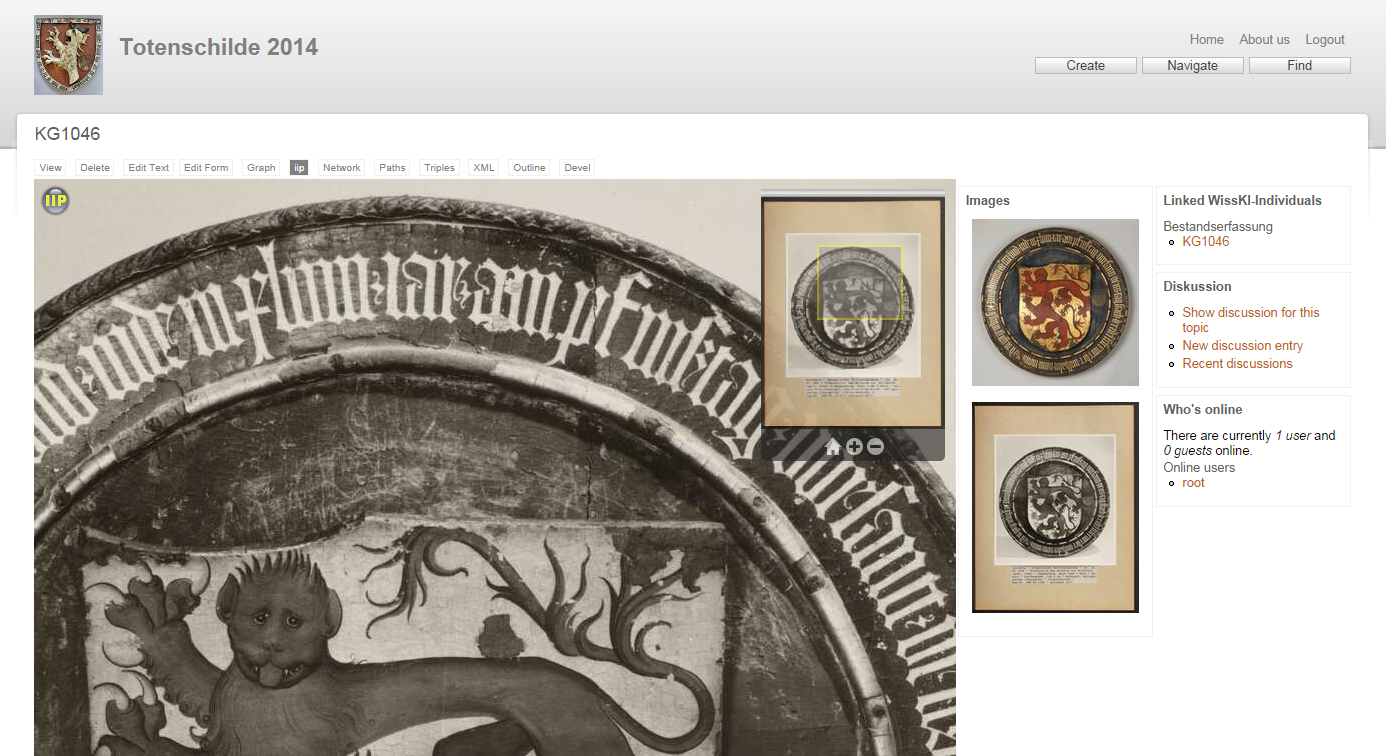 Annotation of texts
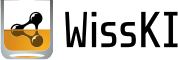 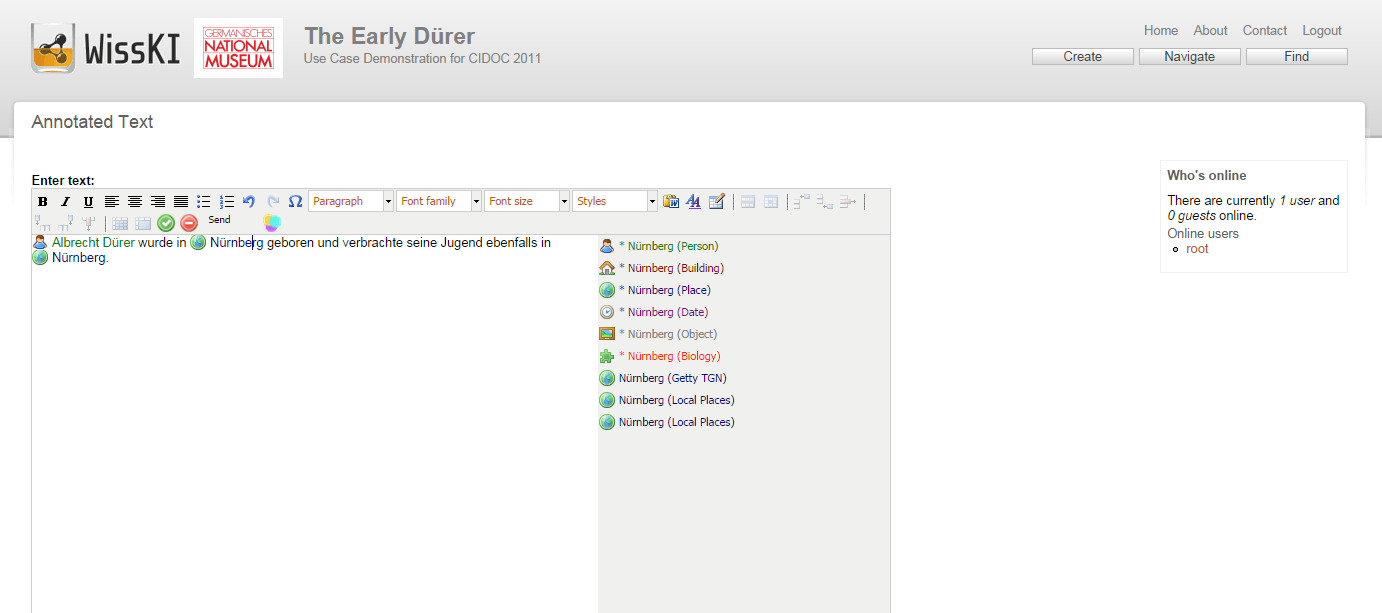 Auto-complete in textfields
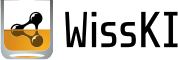 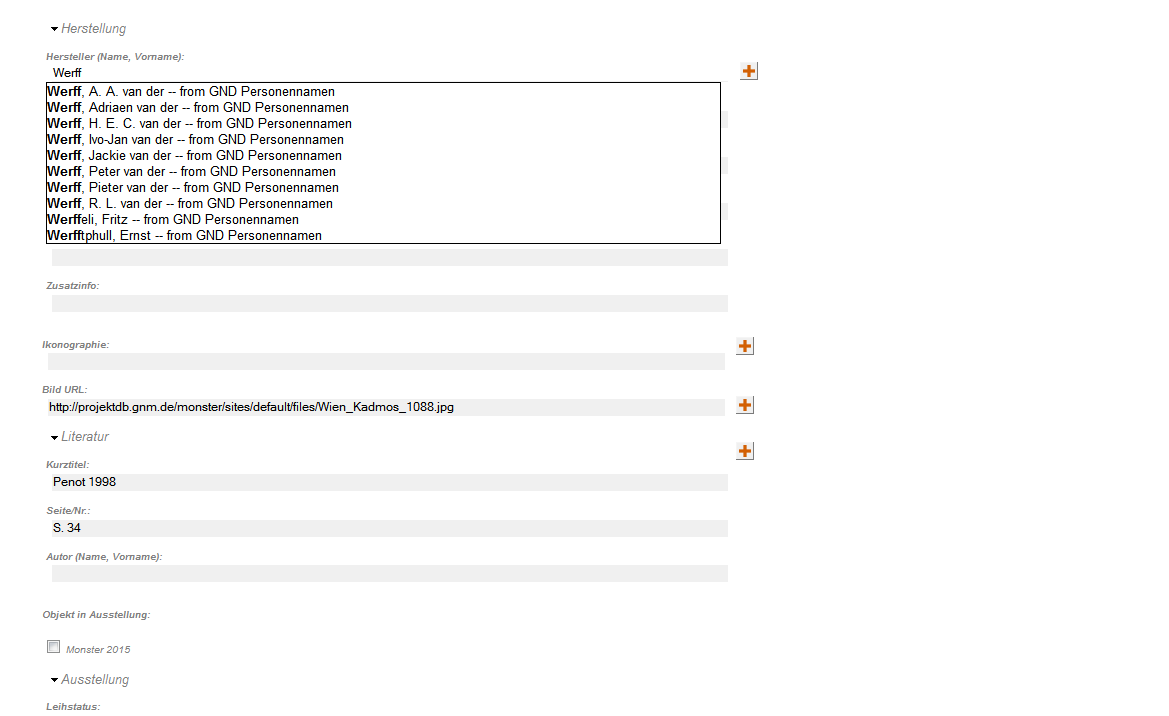 Automatic linking
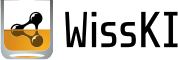 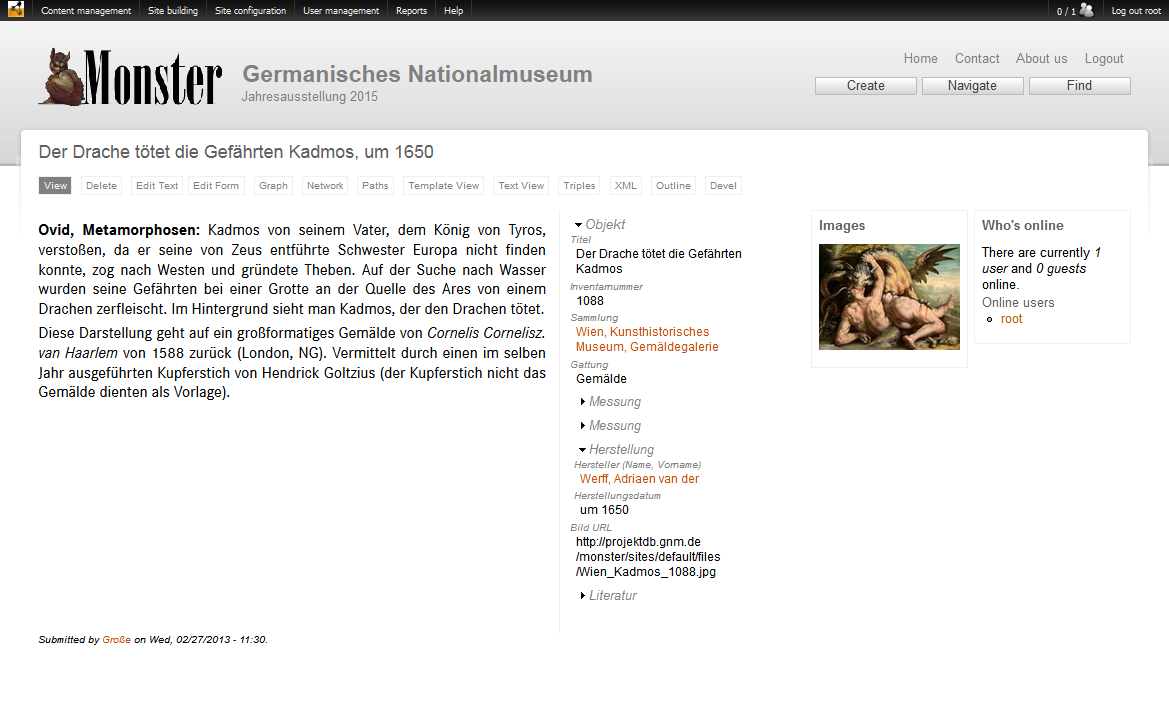 Use cases for the WissKI System
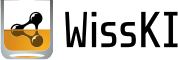 Virtual research environment in research projects
In use at: Germanisches Nationalmuseum, Zoologisches Forschungsmuseum Alexander Koenig
	University of Erlangen-Nuernberg, GCDH Göttingen, Herder Institut, 
	Bayerische Akademie der Wissenschaften, Deutsches Museum, ...
Exhibition preparation and planning system
In use at: Henlein Exhibition    
	Monster Exhibition
Virtual exhibition & presentation system
In use at: Gesichter des DKA http://gesichter-des-dka.gnm.de/
	Patrimonium.net   http://www.patrimonium.net/
	Medienarchiv         http://projektdb.gnm.de/medienarchiv-tafelmalerei/
in Progress - Updates
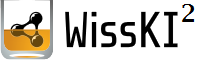 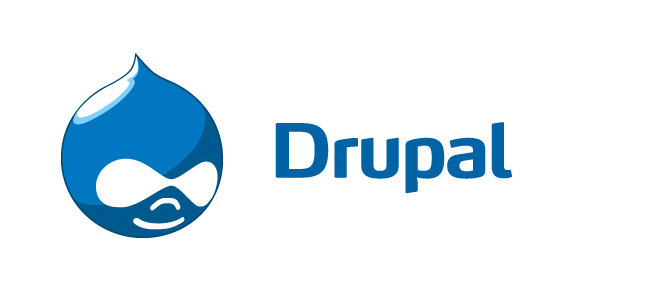 Version 7
Version 5.6
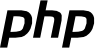 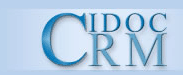 ISO 21127:2014 + recent Draft Versions
in Progress - Fields API
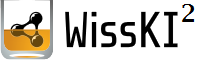 enhance your object information with data of any kind
text
images
files
maps
colors
entity references
...
in Progress - Templates
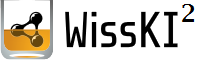 easier access to your knowledge via
ready-to-use domain ontologies
path templates
GUI/form templates
query patterns
experience reports and best practices gathered by the competence centre
- Conclusion
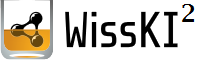 technical updates to recent standards
recurring updates of the base ontology
enhanced Drupal integration (Fields API, Themes, entityreference)
further knowledge processing (reasoning, truth maintenace)
easy start thanks to templates and best practices
user support
- where to buy
and
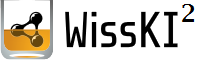 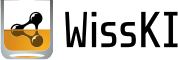 remember: WissKI is open source
free to achieve
free to use
feel free to contribute
WissKI is available via 
wiss-ki.eu 
and on GitHub
WissKI² will be available soon